Муниципальное бюджетное дошкольное образовательное учреждение № 58 г. Апатиты
Мини-музей «Новогодняя игрушка»
Анатольева Наталья Михайловна,
воспитатель
Апатиты-2019
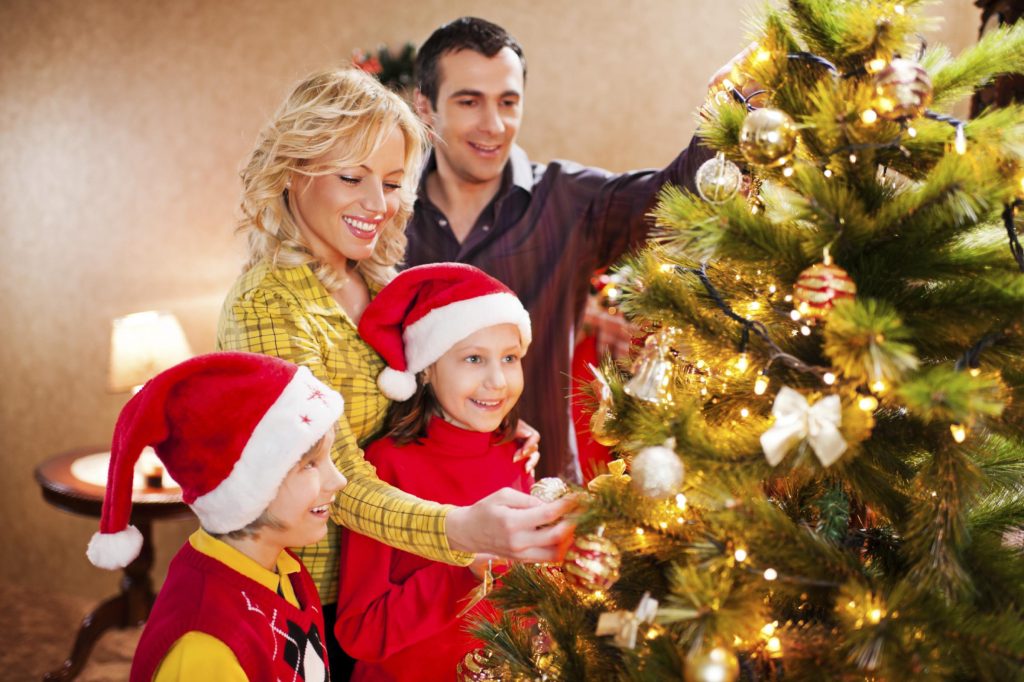 Одним из самых любимых и долгожданных праздников детей и взрослых считается - Новый год и Рождество. Это ожидание чуда, ни с чем несравнимая зимняя сказка и самые положительные эмоции, радость и веселье.
На Руси первые ёлочные игрушки делали не из стекла, как, предположительно, в других странах, а из подручных материалов — тряпок, соломы, цветных ленточек, а уже позднее из бумаги и фольги. Были даже специальные мастерские, которые этим занимались.
Также в нашей стране выпускались ватные игрушки. Основой для фигурки ватного человечка служил каркас из проволоки, обмотанный ватой.
В канун Нового года в нашей группе мы решили создать  мини – музей «Новогодней игрушки».
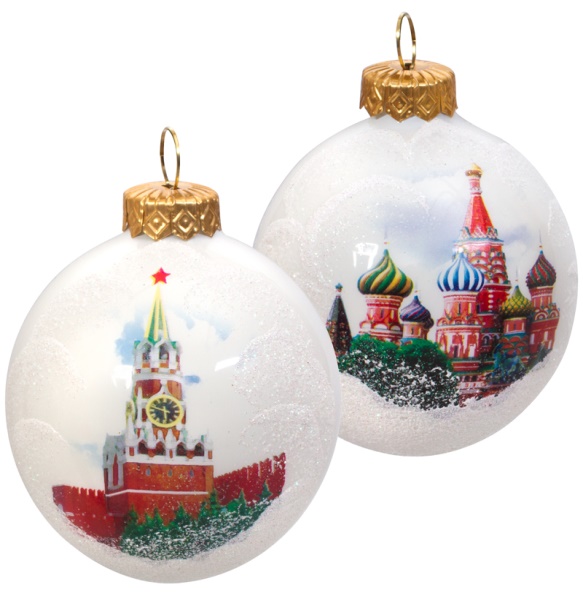 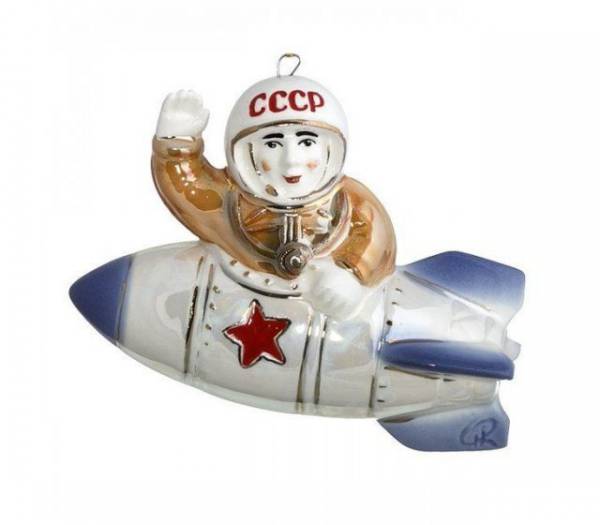 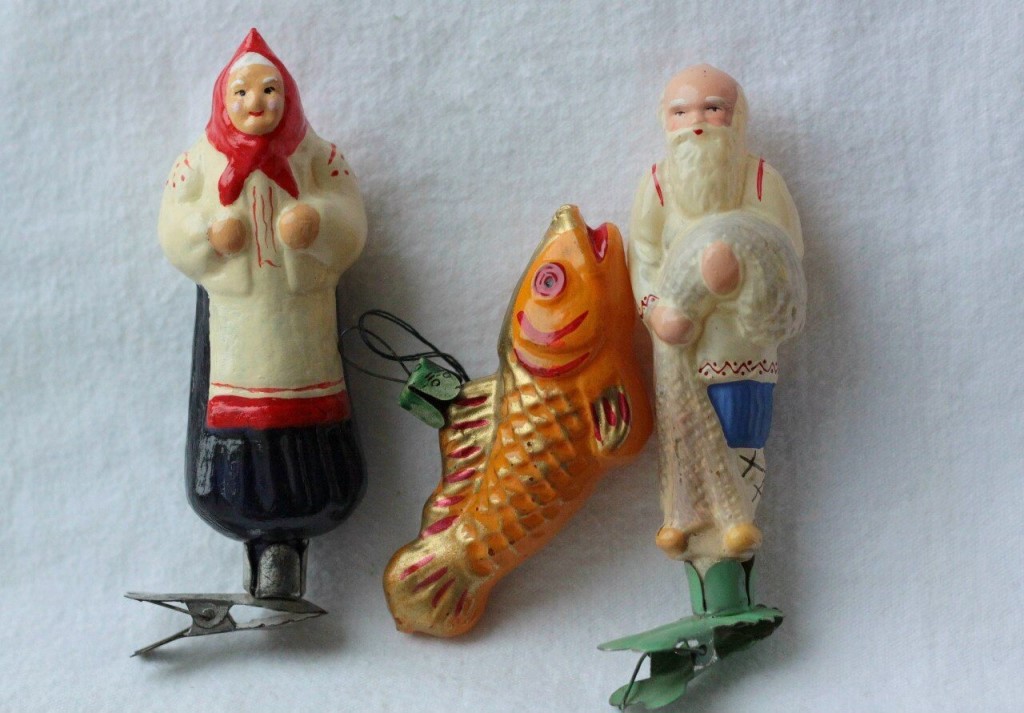 Внешний вид елочных игрушек и их смысловая нагрузка изменились в соответствии с историей страны.
Спасибо за внимание!